Unit III: Factor Markets
Mr. Miller
AP Microeconomics 
MHS
Everything comes back to….     The Circular Flow Diagram
CIRCULAR FLOW MODEL
RESOURCE
MARKET
BUSINESSES
HOUSEHOLDS
PRODUCT
MARKET
CIRCULAR FLOW MODEL
RESOURCE
MARKET
RESOURCES
INPUTS
BUSINESSES
HOUSEHOLDS
PRODUCT
MARKET
CIRCULAR FLOW MODEL
$ COSTS
$ INCOMES
RESOURCE
MARKET
RESOURCES
INPUTS
BUSINESSES
HOUSEHOLDS
GOODS &
SERVICES
GOODS &
SERVICES
PRODUCT
MARKET
CIRCULAR FLOW MODEL
$ COSTS
$ INCOMES
RESOURCE
MARKET
RESOURCES
INPUTS
BUSINESSES
HOUSEHOLDS
GOODS &
SERVICES
GOODS &
SERVICES
PRODUCT
MARKET
CIRCULAR FLOW MODEL
$ COSTS
$ INCOMES
RESOURCE
MARKET
RESOURCES
INPUTS
BUSINESSES
HOUSEHOLDS
GOODS &
SERVICES
GOODS &
SERVICES
PRODUCT
MARKET
$ REVENUE
$ CONSUMPTION
CIRCULAR FLOW MODEL
$ COSTS
$ INCOMES
RESOURCE
MARKET
RESOURCES
INPUTS
BUSINESSES
HOUSEHOLDS
GOODS &
SERVICES
GOODS &
SERVICES
PRODUCT
MARKET
$ REVENUE
$ CONSUMPTION
Part I: Pricing the Factors of Production
Resource Demand as a Derived Demand
The demand for an input is called a derived demand because it is derived from the demand for the products it helps to produce.

Demand for any resource will depend on:
The productivity of the resource AND
The price of the output it helps to produce
Marginal Revenue Product
Marginal Revenue Product (MRP) = the change in total revenue resulting from employing an additional unit of a resource (for example, labor)

MRP = TR / L 
MRP = MP * Price of output (if selling in a perfectly competitive output market)
Profit Maximizing Hiring Decision
To maximize profit, firms should continue hiring a resource (like labor) until MRP = MRC.

Marginal Resource Cost (MRC) = the change in total cost resulting from employing an additional unit of a resource (for example, labor)

MRC = TC / L
Profit Maximizing Hiring Decision
The profit-maximizing MRP = MRC rule is similar to the MR = MC rule, but it focuses on inputs, not output.

When resources are hired in perfectly competitive markets, MRC = Price of the Resource.
Therefore, firms hiring in perfectly competitive labor markets should continue to hire until MRP = Wage Rate.
As seen in…SupPie & Demand!
In this example, CupPies sell for a price of $0.75.  What a bargain!!!
A
D
B
C
MRP Schedule for Flour at SupPie & Demand
$26
24
22
20
18
16
14
12
10
8
MRP (per Bag of Flour)
6
4
2
0
–2
–4
–6
–8
–10
–12
–14
–16
0
1
2
3
4
5
6
7
8
9
10
11
12
Bags of Flour
Inputs and Their Derived Demand Curves
The demand curve for a resource is the downward-sloping portion of its MRP curve.

Resource demand curves slope downward because of diminishing marginal returns.
Inputs and Their Derived Demand Curves
The demand curve for a resource can shift, based on changes in the following determinants:
Demand for the product
Productivity of the resource
Changes in the Prices of Other Resources
Substitute Resources
Complementary Resources
Optimal Combination of Resources
Profit Maximizing Rule
		 MRPL / PL = MRPC / PC = 1


Least Cost Rule (minimizing cost)
		MPL / PL = MPC / PC
HELP
WANTED
Part II: Labor Issues and Wage Determination
LABOR, WAGES, AND EARNINGS
Wages Defined...
Wages - - Salary - - Earnings
Wage Rate
Nominal Wages
Real Wages
GENERAL LEVEL OF WAGES
Role of Productivity
Plentiful Capital
Access to Abundant Natural Resources
Advanced Technology
Labor Quality
Other Factors
Competitive Labor Markets
PURELY COMPETITIVE
LABOR MARKET
Purely competitive labor market:
Many Firms
Numerous Qualified Workers
“Wage Taker” Behavior
Market Demand for Labor
Market Supply of Labor
Wage Rate (dollars)
Quantity of Labor
Quantity of Labor
PURELY COMPETITIVE LABOR
MARKET EQUILIBRIUM
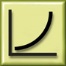 S
S = MRC
Wc
($10)
$10
$10
$10
$10
$10
$10
Wc
Labor
Costs
D = MRP
( mrp’s)
d = mrp
(1000)
(5)
Individual Firm
Labor Market
Marginal Resource
Cost (MRC) will be
constant and equal to
resource price
(the wage rate).
Non-
Labor
Costs
Wage Rate (dollars)
Quantity of Labor
Quantity of Labor
PURELY COMPETITIVE LABOR
MARKET EQUILIBRIUM
S
Includes
Normal
Profit
S = MRC
Wc
($10)
$10
$10
$10
$10
$10
$10
Wc
Labor
Costs
D = MRP
( mrp’s)
d = mrp
(1000)
(5)
Individual Firm
Labor Market
Wage Determination in Competitive Labor Markets
Influences on MRPL: Shifts in the Demand for Labor
Investment in human capital     MRPL
Since the demand for labor is a derived demand, increasing demand for the goods and services that labor produces increases MRPL (the labor demand curve shifts right).
The Supply of Labor
An Important Labor Supply Puzzle
Supply of labor  =  demand for leisure
Effects of wage increase
Substitution effect:  cost of leisure     positively sloped supply curve (more hours worked)
Income effect:  wealth     negatively sloped curve (fewer hours worked)
Income effects outweigh
substitution effects
B
Income effects balance
substitution effects
A
Substitution effects
outweigh income effects
A Typical Labor Supply Schedule
Wage Rate
Quantity of Labor Supplied
Why Do Wages Differ?
The explanation of wage differences is the fact that there is not one labor market but many.
Each has its own supply and demand curves.
Each has its own equilibrium wage.
D
1
S
1
D
S
2
2
w
1
w
2
D
S
1
1
D
S
2
2
Wage Differentials
Wage
Wage
Number of Workers
Number of Workers
(a)
(b)
Why Do Wages Differ?
Labor Demand in General
Different workers have different productivities.
Each worker’s marginal physical product depends on:
His or her own abilities
His or her degree of effort
The other factors of productions with which he or she has to work
Why Do Wages Differ?
Labor Supply in General
Factors that influence the supply side:
The size of the available working population
The non-monetary attractiveness of a job
The abilities needed
The amount and expense of the necessary training
Why Do Wages Differ?
Investment in Human Capital
Human capital theory sees education and training as investments, leading to a later payoff of higher earnings.
The higher earnings are necessary to induce the sacrifices needed in terms of education and training.
Imperfect Labor Markets and the Impact of Unions
MONOPSONY MODEL
Single Buyer of a type of labor
The type of labor is relatively immobile
“Wage Maker” Behavior
Upward-Sloping Supply
Curve to Firm
MONOPSONISTICLABOR MARKET
S
In monopsony
MRC lies above
the supply curve.
Wage Rate (dollars)
Quantity of Labor
MONOPSONISTICLABOR MARKET
MRC
S
MRP = MRC
Wage Rate (dollars)
Wm
MRP
Qm units of
labor hired
Qm
Quantity of Labor
MONOPSONISTICLABOR MARKET
MRC
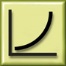 S
The competitive
solution would
result in a higher
wage and greater
Employment.
Wage Rate (dollars)
Wc
Wm
MRP
Qm
Qc
Quantity of Labor
Monopsonists maximize
profits by hiring a smaller
number of workers and
thereby paying a less-than-
competitive wage rate.
MONOPSONISTICLABOR MARKET
MRC
S
The competitive
solution would
result in a higher
wage and greater
employment
Wage Rate (dollars)
Wc
Wm
MRP
Qm
Qc
Quantity of Labor
Unions and Collective Bargaining
Unions attempt to monopolize the sale of labor, so the competitive model breaks down in this case.
Union membership is only a small and declining portion of the American labor force, however.
Unions and Collective Bargaining
Why has unionism been declining?
The shift of the U.S. labor force into service industries and out of manufacturing
Deregulation forced some industries to compete more intensely, and it may, thus, have influenced the firms to hire less-expensive, non-union labor.
Unions and Collective Bargaining
Unionization is much less prevalent in America than it is in most other industrialized countries.
The main sector of the U.S. economy in which the unions are still fairly healthy is government employment.
Unions as a Labor Monopolies
Unions can monopolize the supply of labor, but they are not all powerful.
Unions must choose among competing goals, and they need to weigh alternative strategies.
Attaining the highest wage possible for current union members
Increasing the size of the union
Unions also try to  the demand for labor:
Featherbedding:  forcing management to employ more workers than they really need
Institute a campaign to raise worker productivity
Raise the demand for the company’s product 
Flex political muscle (for example, by obtaining legislation to reduce foreign competition)
Appeal to the public to buy union products.
THREE UNION MODELS
Demand-Enhancement Model
S
Wage Rate (dollars)
Wc
D1
Qc
Quantity of Labor
THREE UNION MODELS
Demand-Enhancement Model
...by increasing
product demand
S
Wage Rate (dollars)
Wu
Wc
D2
D1
Qc
Qu
Quantity of Labor
THREE UNION MODELS
Demand-Enhancement Model
...by increasing
product demand
...by increasing
productivity
S
Wage Rate (dollars)
Wu
Wc
D2
D1
Qc
Qu
Quantity of Labor
THREE UNION MODELS
Demand-Enhancement Model
...by increasing
product demand
...by increasing
productivity
...by increasing
the price of
substitutes
S
Wage Rate (dollars)
Wu
Wc
D2
D1
Qc
Qu
Quantity of Labor
THREE UNION MODELS
Exclusive or Craft Model
S1
Wage Rate (dollars)
Wc
D
Qc
Quantity of Labor
THREE UNION MODELS
Exclusive or Craft Model
...restrictive
   membership
   policies
S2
S1
Wage Rate (dollars)
Wu
Wc
D
Qc
Qu
Quantity of Labor
THREE UNION MODELS
Exclusive or Craft Model
...restrictive
   membership
   policies
...restricting
   labor supply of
   the economy as
   a whole
S2
S1
Wage Rate (dollars)
Wu
Wc
D
Qc
Qu
Quantity of Labor
THREE UNION MODELS
Exclusive or Craft Model
...restrictive
   membership
   policies
...restricting
   labor supply of
   the economy as
   a whole
…occupational
    licensing
S2
S1
Wage Rate (dollars)
Wu
Wc
D
Qc
Qu
Quantity of Labor
THREE UNION MODELS
Inclusive or Industrial Model
...by organizing
   virtually all
   workers and
   thereby control
   of the supply
   curve for labor
   causing…
S
Wage Rate (dollars)
Wc
D
Qc
Quantity of Labor
THREE UNION MODELS
Inclusive or Industrial Model
...by organizing
   virtually all
   workers and
   thereby control
   of the supply
   curve for labor
   causing…
S
Wage Rate (dollars)
Wu
Wc
D
D
Qc
Qu
Qe
Quantity of Labor
WAGE INCREASES
AND UNEMPLOYMENT
Union members receive about 15% - 20% higher wages
Negative impact on level of employment
MRC
S
Wage Rate (dollars)
Wu
Wc
Wm
D
D=MRP
Qc
Qu=Qm
Quantity of Labor
BILATERAL MONOPOLY MODEL
Monopsonist & Union Seek
Different Wage Rates...
…economic theory
cannot determine the actual outcome.
BILATERAL MONOPOLY MODEL
Monopsonist & Union Seek
Different Wage Rates...
MRC
S
…economic theory
cannot determine the actual outcome.
Wage Rate (dollars)
Wu
Wc
Wm
D
D=MRP
Desirability of Bilateral Monopoly
Qc
Qu=Qm
Quantity of Labor
Minimum Wage Controversy
MINIMUM WAGE
CONTROVERSY
Case Against 		Minimum Wage
Case For Minimum 	Wage
Evidence and 	Conclusions
wF
QD
QS
Minimum Wage
W
S
Labor Surplus
We
D
QL
Qe
Part III: Additional Factor Market Concepts
Economic Rent
The Determination of Rent
Some resources (like land) are in fixed Supply    Demand is the only active determinant of land rent

Economic rent  =  an "extra" payment for a factor of production (such as land) that does not change the amount of the factor that is supplied
DETERMINATION OF LAND RENT
Changes in the demand for land...
S
Inelastic Supply...
Land Rent (dollars)
0
Acres of Land
DETERMINATION OF LAND RENT
Changes in the demand for land...
S
Inelastic Supply...
combines with
demand...
Land Rent (dollars)
D1
0
Acres of Land
DETERMINATION OF LAND RENT
Changes in the demand for land...
S
Inelastic Supply...
combines with
demand...
to 
determine rent
R1
Land Rent (dollars)
D1
0
Acres of Land
DETERMINATION OF LAND RENT
Changes in the demand for land...
S
If demand decreases...
rent decreases.
R1
Land Rent (dollars)
R2
D1
D2
0
Acres of Land
DETERMINATION OF LAND RENT
Changes in the demand for land...
S
If demand decreases...
rent decreases. 
 ...and decreases
R1
Land Rent (dollars)
R2
D1
R3
D2
D3
0
Acres of Land
DETERMINATION OF LAND RENT
Changes in the demand for land...
S
If demand decreases...
rent decreases. 
 ...and decreases
...and decreases
      ...and decreases
R1
Land Rent (dollars)
R2
D1
R3
D2
D3
0
D4
Acres of Land
DETERMINATION OF LAND RENT
Changes in the demand for land...
If demand is so low
that there is no rent
determined, land is
said to be a free good,
commanding no rent.
S
R1
Land Rent (dollars)
R2
D1
R3
D2
D3
0
D4
Acres of Land
The Determination of Rent
Salaries of Professional Athletes
When athletes would be willing to play for quite a bit less than their salary, the “excess” salary is economic rent.
This same analysis applies to any factor of production whose supply curve is not horizontal.
Economic Rent and Wages
The Rent Component of Wages
The concept of economic rent can explain at least part of the earnings of people whose abilities cannot (or at least not easily) be duplicated.
Entrepreneurship & Profit
Payments to Entrepreneurship
When economists calculate profits, they consider both explicit and implicit costs.

Essentially, profits are what remains from revenue after all other factors have been paid.
Risk and Profit
Insurable Risks
Uninsurable Risks
Changes in Economy
Structural Changes
Government Policy
Rival Producers
SOURCES OF 
ECONOMIC PROFIT
Popular new products

Reduce production costs below rivals

Create a profitable monopoly
Normal Profit
Entrepreneurs will compare their current accounting profit to the normal profit that they could be making in another line of business.

If their accounting profit is less than their normal profit, the entrepreneurs would be incurring an economic loss (and should employ their entrepreneurial ability elsewhere)
A final clarification on resources…
Money is NOT a resource!!!  You cannot directly produce any goods or services with it.

Money can, however, be used to fund the acquisition of productive resources!